Cause & EffectText Structure
Nonfiction Text Structures
What are we learning?
CCRA.R.5 Analyze the structure of texts, including how specific sentences, paragraphs, and larger portions of the text (e.g., a section, chapter, scene, or stanza) relate to each other and the whole.
CCRA.W.2 Write informative/explanatory texts to examine and convey complex ideas and information clearly and accurately through the effective selection, organization, and analysis of content.
Why are we learning this?
Analyzing text structure helps readers to comprehend what they read.
Understanding text structure makes you a better writer because you can organize your own ideas in ways that maximize reader comprehension.
Cause and Effect
Definition: the author describes an event or several events (cause) and the events that follow (effect)
Clues: cause, because, effect, as a result of, due to, reason
Visual:
CAUSE & EFFECT Text StructureInteractive Notebook Entry
Follow these steps to create your entry:
Add “Cause & Effect Text Structure” to your Table of Contents.
Read the short paragraph.
	Think about it:
	   What is the main idea of the paragraph?	      Hint: In this paragraph, it is a problem identified in the topic sentence.
What evidence indicates that this text uses Cause & Effect text structure?
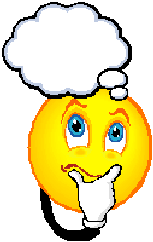 CAUSE & EFFECT Text StructureInteractive Notebook Entry
The second sentence simplifies the problem or main idea. Choose a color and underline this sentence. 
Using the same color, trace around the outside border of the square labeled Event or Fact in the center of the graphic organizer. 
Next, write a summary of the main idea in that square.
CAUSE & EFFECT Text StructureInteractive Notebook Entry
Choose two new, different colors. Reread the paragraph. Underline the causes in one color and the effects in the other. 
Trace the cause arrows and effect bubbles on the graphic organizer with the colors you used to underline the text evidence in the paragraph.**The causes will be the reasons there are so many unwanted pets. Effects will explain what happens to these pets.**(If you aren’t sure which ones are the causes and effects, please ask!)
Write a summary of the three causes you underlined in the arrows on the left side of the graphic organizer and the three effects in the effect bubbles 	  on the right side.
CAUSE & EFFECT Text StructureInteractive Notebook Entry
Cut out the template. Only the center will be glued into the notebook, so fold both the left and right sides inward. Write “Cause” on the left side and “Effect” on the right side.
Glue the center portion into the notebook so that the left and right sides swing open.
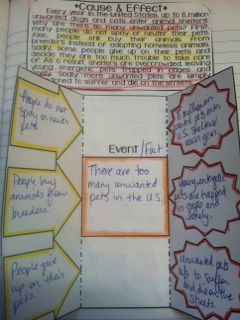 CAUSE & EFFECT Text Structure	CLOSING QUESTION
On the page to the left of your foldable, write the following question. Then, write a few sentences to explain your thoughts.

When would an author use the Cause and Effect text structure?

Discuss your response with your table group.
Share your thoughts with the whole group.
Add any new ideas to your notebook!